Storing Hardware
On the following slide, there are many pieces of hardware and consumables. Place each one on the storage shelves in the correct way. Remember – the top shelf is just above your head and the bottom shelf is on the floor. 
State here: why you placed items where you did
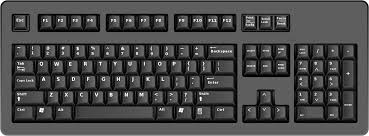 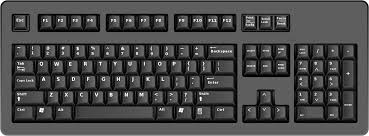 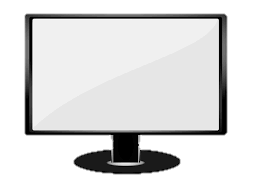 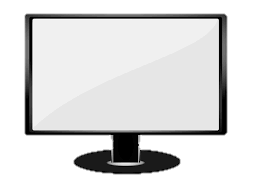 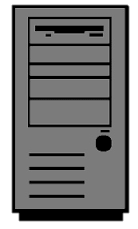 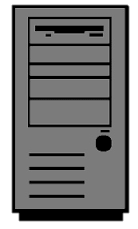 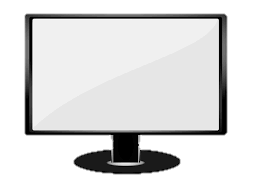 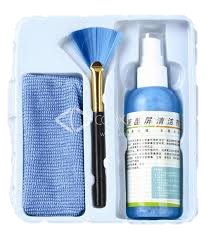 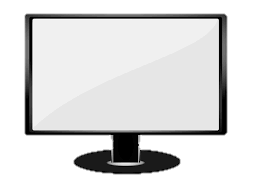 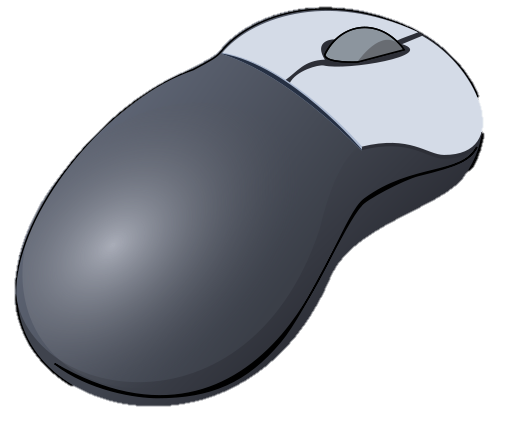 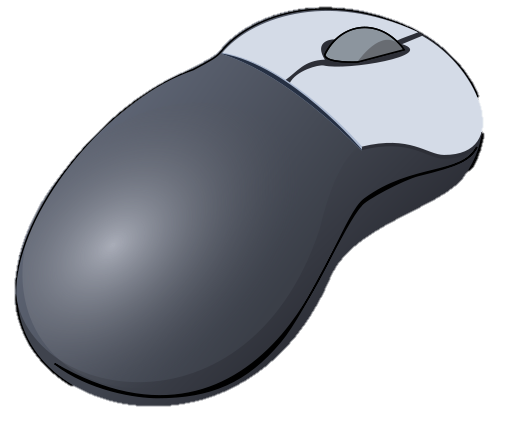 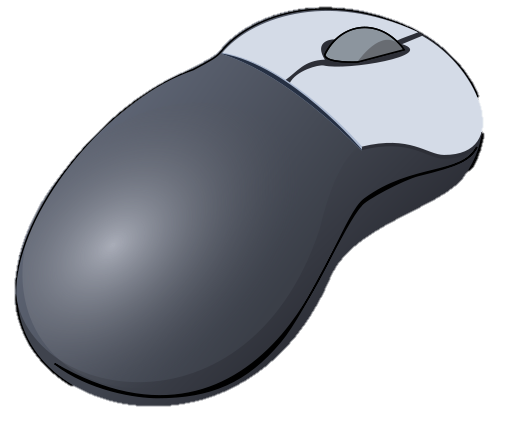 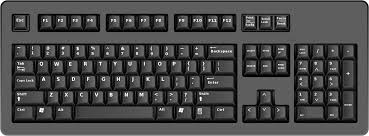 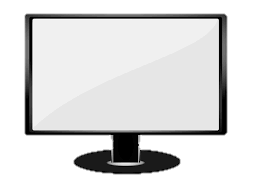 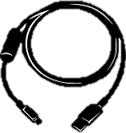 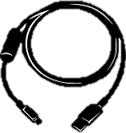 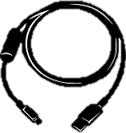 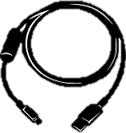 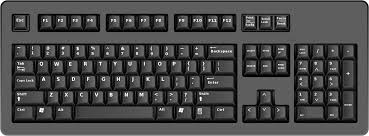 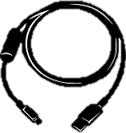 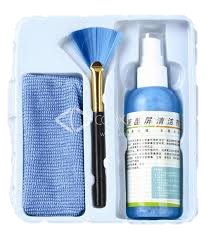 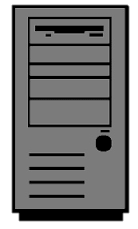 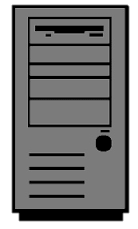 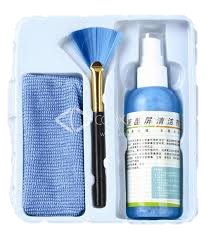 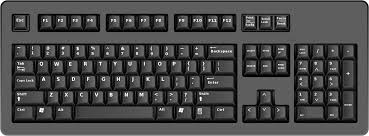 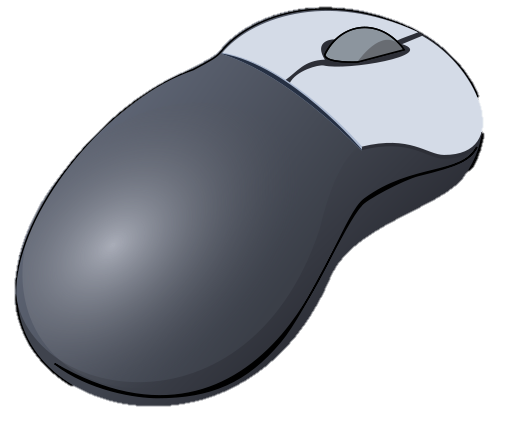 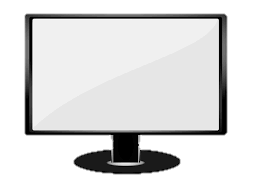 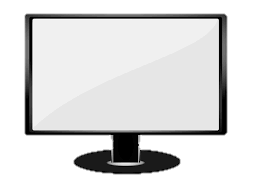 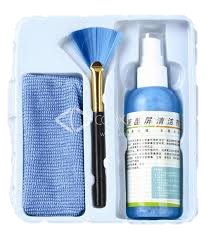 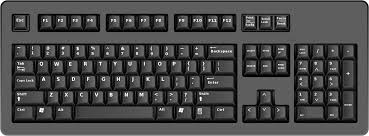